Zpětnovazební řízení polohy plazmatu na tokamaku GOLEM
Jindřich Kocman
Mariánská 2015
2
Osnova
Měření polohy plazmatu
Funkce poloidálního magnetického toku
Výpočet polohy
Tokamak GOLEM
Popis
Diagnostiky
Řízení polohy
Zpětnovazební řízení
Schéma
Integrace do řídícího systému
Výsledky
Řízení vertikální polohy
Měření polohy plazmatu
3
Funkce
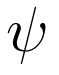 Funkce poloidálního magnetického toku
Definuje se jako 

Platí                       →  konstantní      vytváří plochu -
                                      magnetické  plochy

Získání magnetického pole z
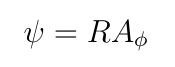 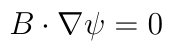 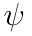 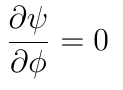 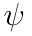 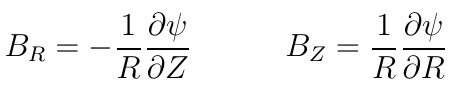 Měření polohy plazmatu
4
Funkce
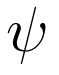 Předpoklady
Kruhový průřez plazmatu, malý inverzní aspekt, v blízkosti plazmatu (r << R), r > a (poloměr plazmatu)
Fce     má v okolí plazmatu tvar



kde c1 a c2 jsou konstanty závislé na okrajových  podmínkách. Ve vakuu mezi plazmatem a poloidálními cívkami
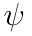 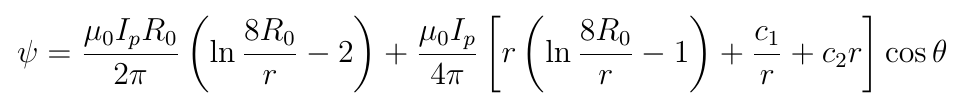 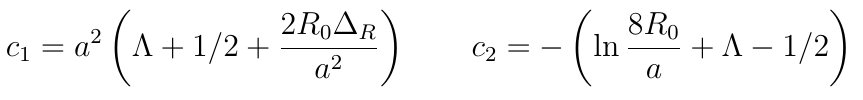 Měření polohy plazmatu
5
Funkce      a poloidální pole
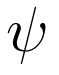 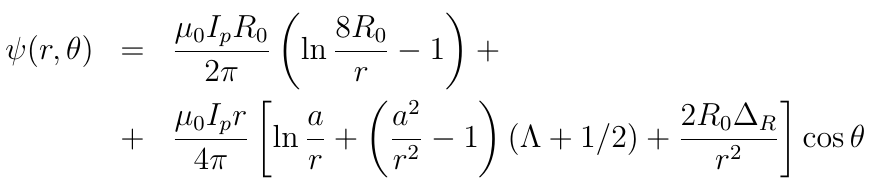 Měření polohy plazmatu
6
Funkce      a poloidální pole
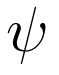 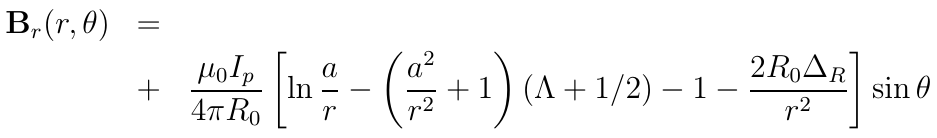 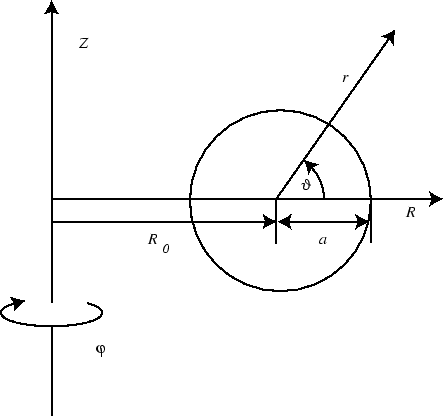 Měření polohy plazmatu
7
Vertikální poloha
Poloidální pole nad a pod plazmatem


Vertikální poloha plazmatu
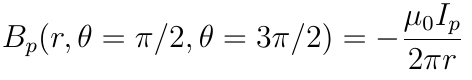 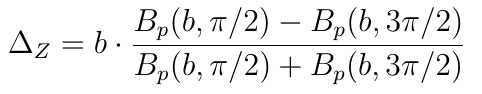 Měření polohy plazmatu
8
Vertikální poloha
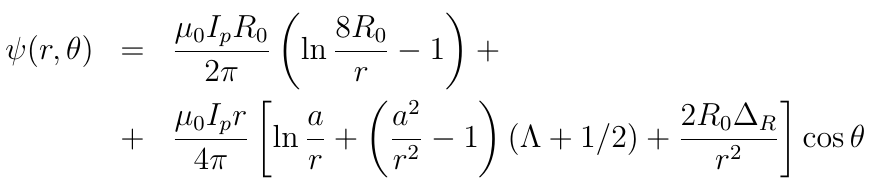 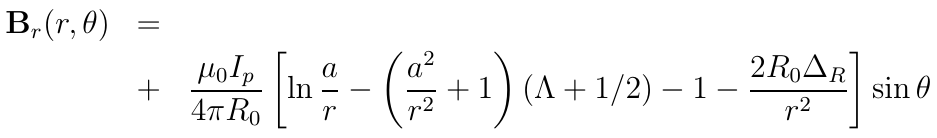 Měření polohy plazmatu
9
Vertikální poloha - standartní
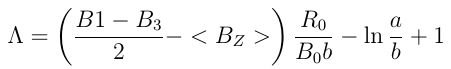 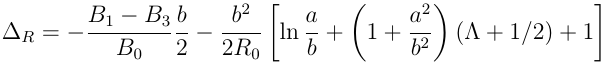 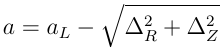 10
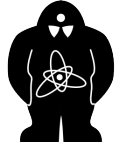 Tokamak GOLEM
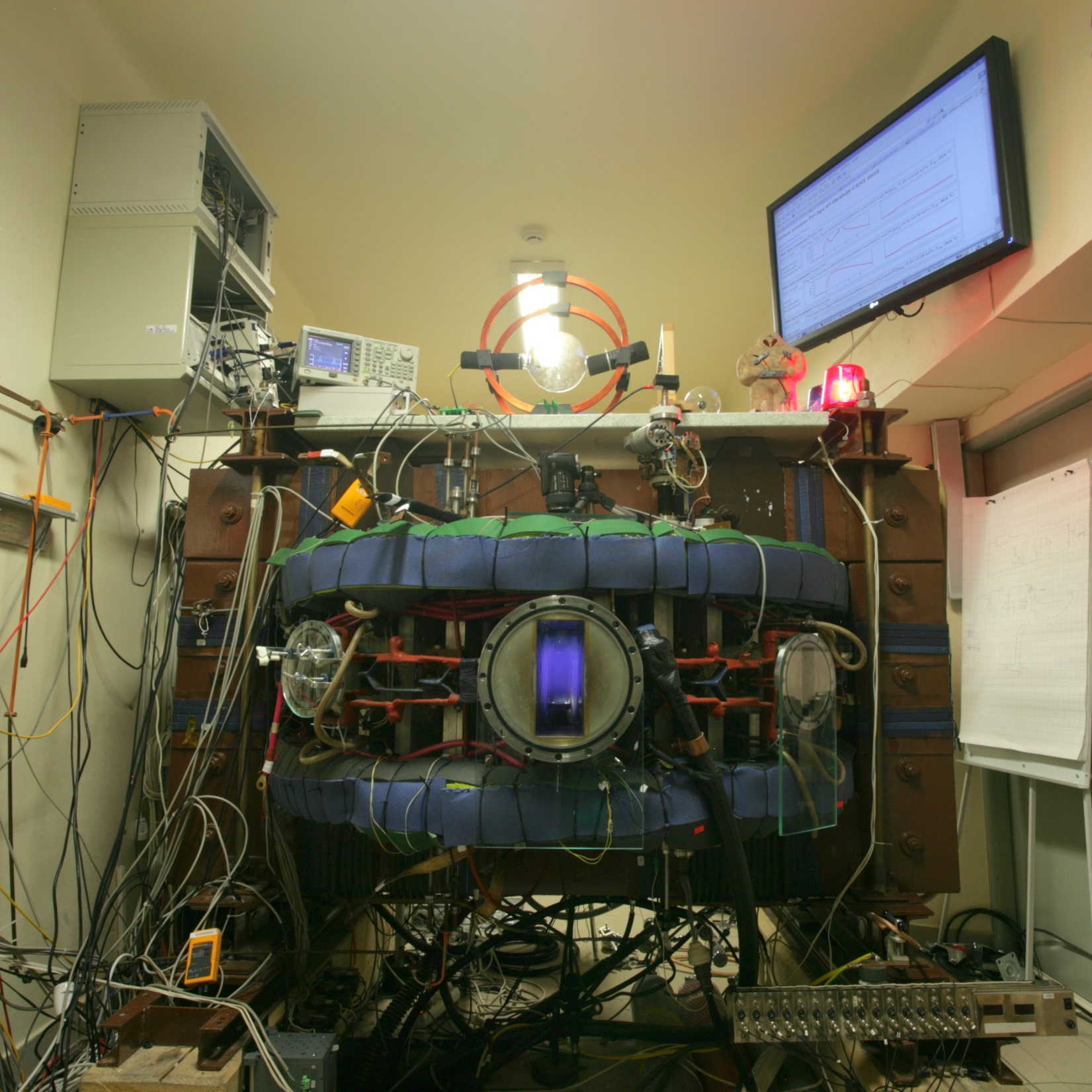 Tokamak GOLEM
11
Diagnostiky pro určení polohy
4 Mirnovovy cívky pro měření poloidálního pole
Žádný flux loop → využití starého kvadrupólu
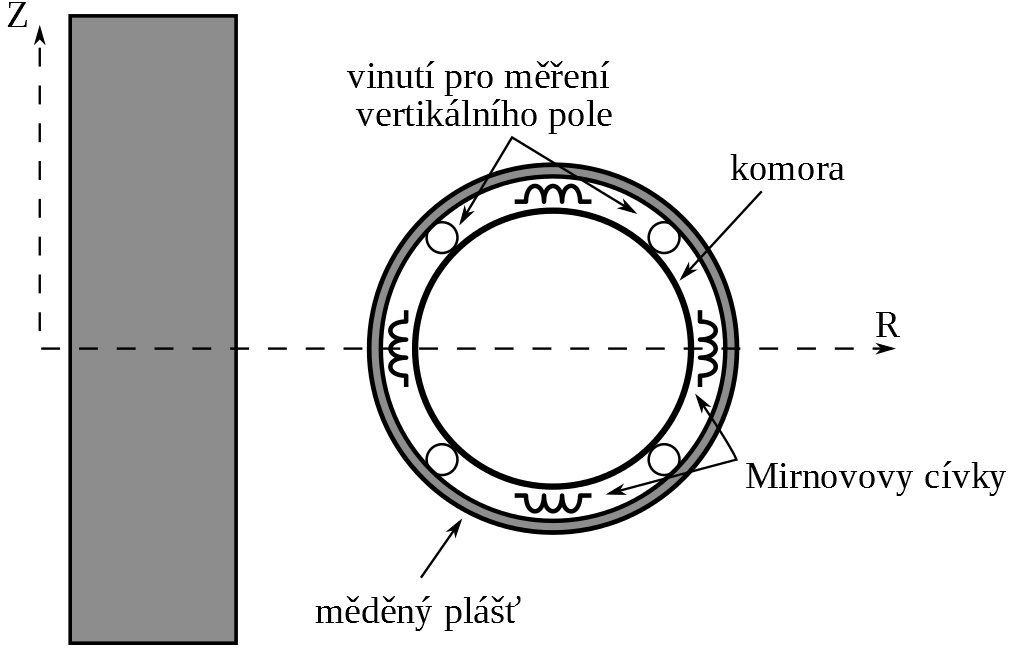 Tokamak GOLEM
12
Rovnice pro GOLEMa
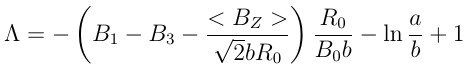 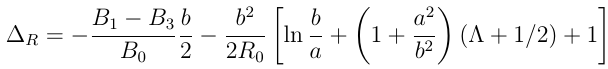 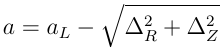 Tokamak GOLEM
13
Poloidální cívky pro řízení polohy
2 systémy pro řízení polohy – vertikální a horizontální 
Proudový zdroj schopný  +/- 500 A
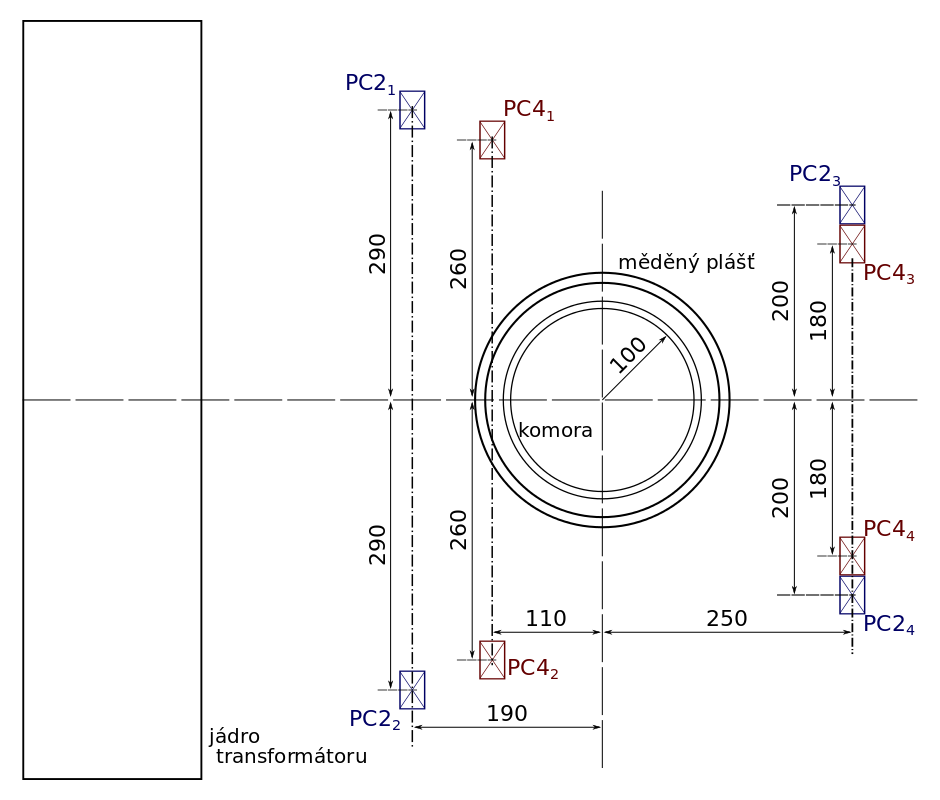 14
Zpětnovazební řízení
Zpětnovazební řízení
15
Schéma
Zpětnovazební řízení
16
Integrace do systému
Časové průběhy jako parametr při zadávání výboje
Pokud nevyhovují uložené průběhy, možnost „nakreslit“ vlastní
Zpětnovazební řízení
17
Výsledky
Předdefinový průběh proudu
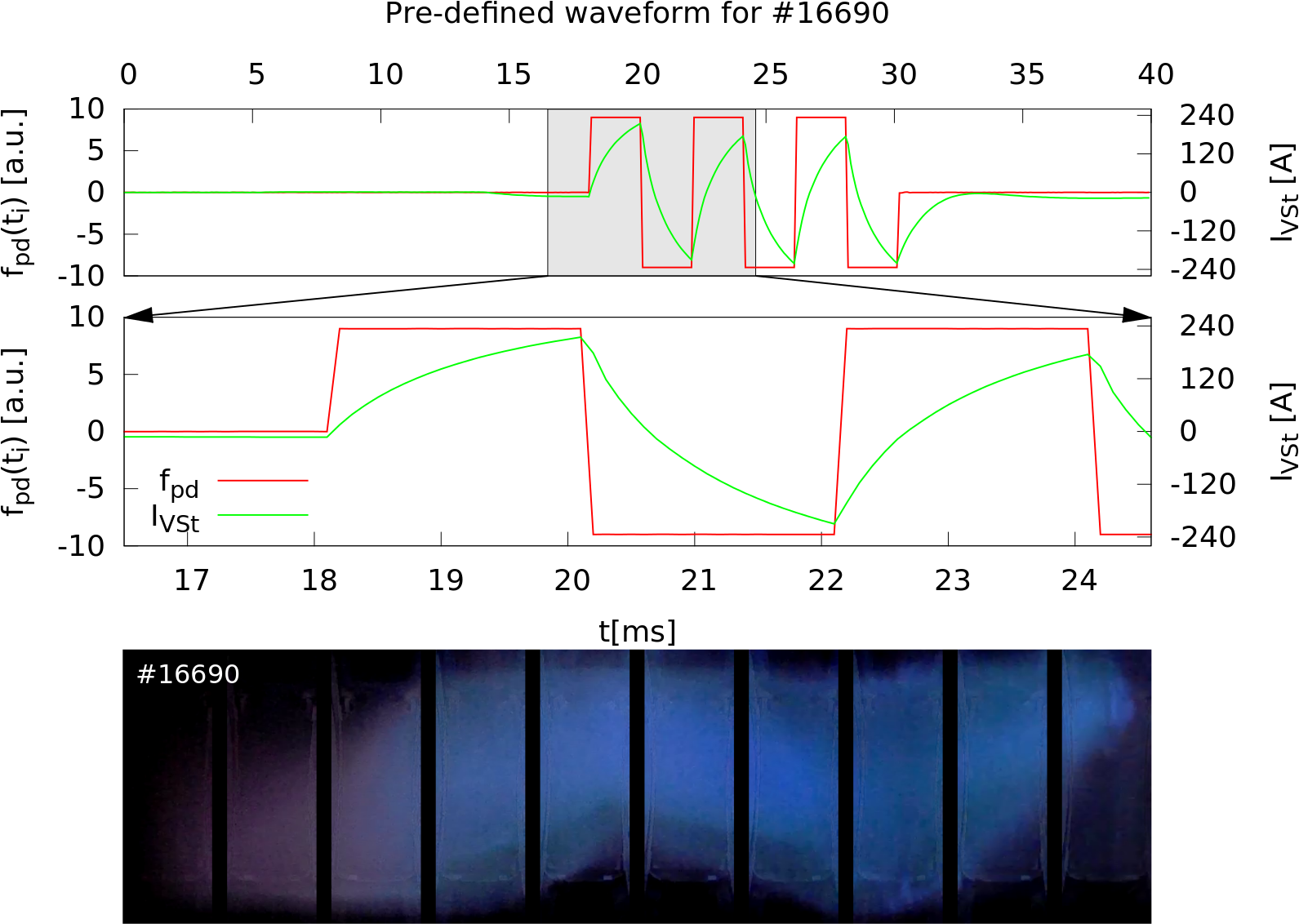 Zpětnovazební řízení
18
Výsledky
Průběh proudu se zpětnou vazbou
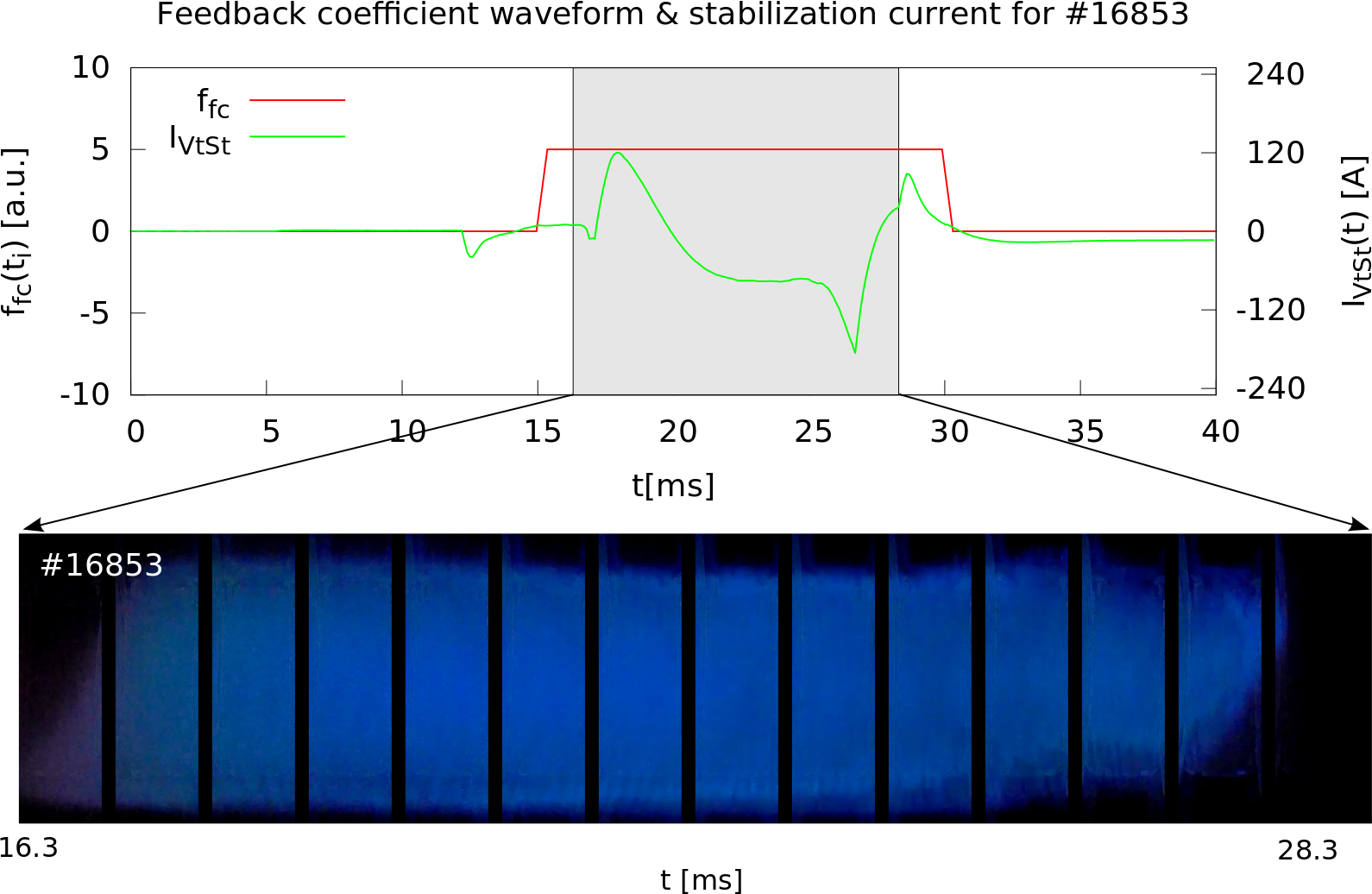 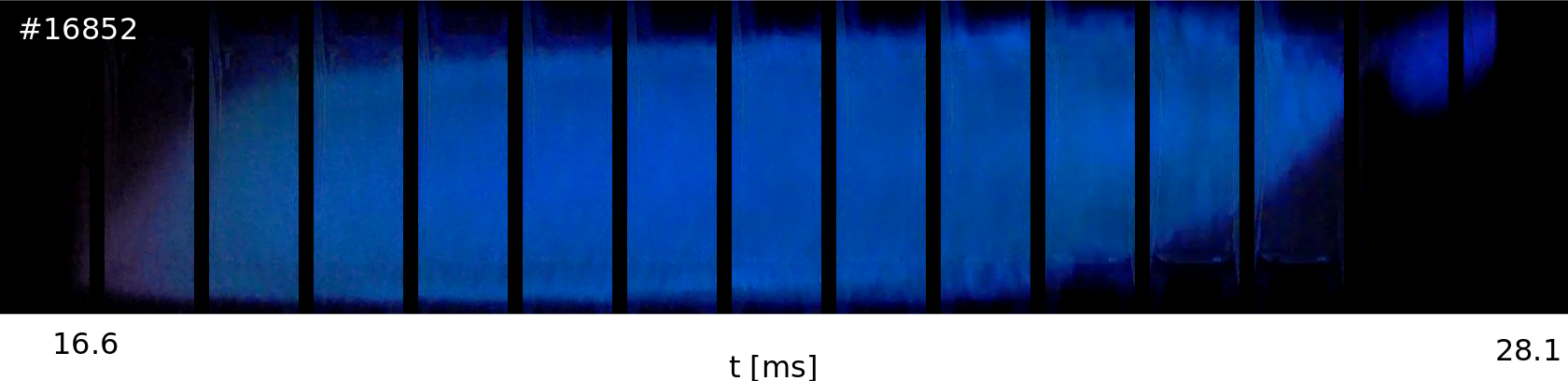